Bachelor Health Science – Mental Health
Steph Perrot
Faye Mc Millan
We would like to acknowledge the Gumbaynggirr people of Australia, who are the traditional owners and custodians of the lands on which this venue  is located, and pay respect to their Elders both past and present.
Bachelor Health Science (Mental Health)
The Program (History)
Began in 1993 as a pilot project 
Included 5 trainees from NSW
On completion, trainees were awarded a Certificate of Completion
[Speaker Notes: A pilot Aboriginal Mental Health Education Program was developed and operated between 1993 and 1995. 

Five Aboriginal people were employed as mental health workers in mainstream mental health services in Queanbeyan NSW at their three health districts. 

The students were to receive a ‘Certificate of Completion’ at the end of the program, students and committee members expressed the need to have the program recognised as a suitable tertiary level qualification. 

The Academic Senate at Charles Sturt University accredited the course as a Diploma of Health Science (Mental Health)]
Bachelor Health Science (Mental Health)
The Program (Today)

We currently have approximately 65 students across all 3 years from all states except Tasmania and South Australia.

 We employ 4 staff within the program and utilise another 4 dedicated and committed staff from within the SNMIH 

- Students graduate with fellow students from the SNMIH with a Bachelor Degree
Bachelor Health Science (Mental Health)
So...
In 21years the program has evolved to the program it is today, which reflects the quality required to meet workforce expectations.
Supported over 100 students to graduate with a Bachelor of health Science (Mental Health) degree.
Curriculum
Why the Curriculum changed
Importantly to meet the identified needs of Industry 

And for ease of evolvement as the need for change occurs over time
The New Curriculum
First Year
Session 1MHP105 Primary Health Care: Mental HealthMHP109 The Body, Illness and HealthMHP111 Clinical 1 (commencing)MHP112 History, Social and Emotional Wellbeing
Session 2MHP111 Clinical 1 (completing)MHP113 Introduction to Pharmacology in Mental HealthMHP114 Human Development Across the LifespanMHP115 Introduction to Substance Use: Alcohol and Other Drugs
Second Year
Session 1MHP211 Clinical 2 (commencing)MHP212 Healing Our Spirit: Grief, Loss and YarningMHP213 Crisis and Assessment Management (commencing)MHP214 Primary Health Care: Community Development
Session 2MHP209 Mental Health, Law and EthicsMHP211 Clinical 2 (completing)MHP213 Crisis and Assessment Management (completing)MHP216 Suicide Prevention
Third Year
Session 1MHP301 Research in Mental Health (commencing)MHP302 Professional Issues in Aboriginal and Torres Strait Islander Mental Health (commencing)MHP311 Clinical 3 (commencing)MHP312 Sexual Assault, Family Violence and Associated Trauma
Session 2MHP301 Research in Mental Health (completing)MHP302 Professional Issues for Aboriginal and Torres Strait Islander Mental Health (completing)MHP311 Clinical 3 (completing)MHP313 Working with Families and Diverse Communities
[Speaker Notes: Scaffolding]
Clinical Subjects
MHP111 Clinical 1

MHP211 Clinical 2

MHP311 Clinical 3
MHP111 Clinical 1
This placement is a 3 week observational placement which aims to enhance student’s awareness of the mental health environment and mental health issues for Aboriginal and Torres Strait Islander people and communities.
MHP211 Clinical 2
This placement is a 6 week placement in which
students are expected to demonstrate their
understating of the mental health environment
and mental health issues for Aboriginal and
Torres Strait Islander people and communities
MHP311 Clinical 3
This placement is a 8 week placement in which
students are expected to demonstrate their
knowledge and skills by analysing and
assessing the mental health environment and
mental health issues for Aboriginal and Torres
Strait Islander people and communities.
Clinical
To look at how clinical is scaffolded over the 3 years, 

Clinical 1 = Observation
Clinical 2 = Demonstration of Understanding
Clinical 3 = Demonstration of Knowledge and 		 Skills
National Practice Standards
https://www.health.gov.au/internet/main/publishing.nsf/Content/5D7909E82304E6D2CA257C430004E877/$File/wkstd13.pdf
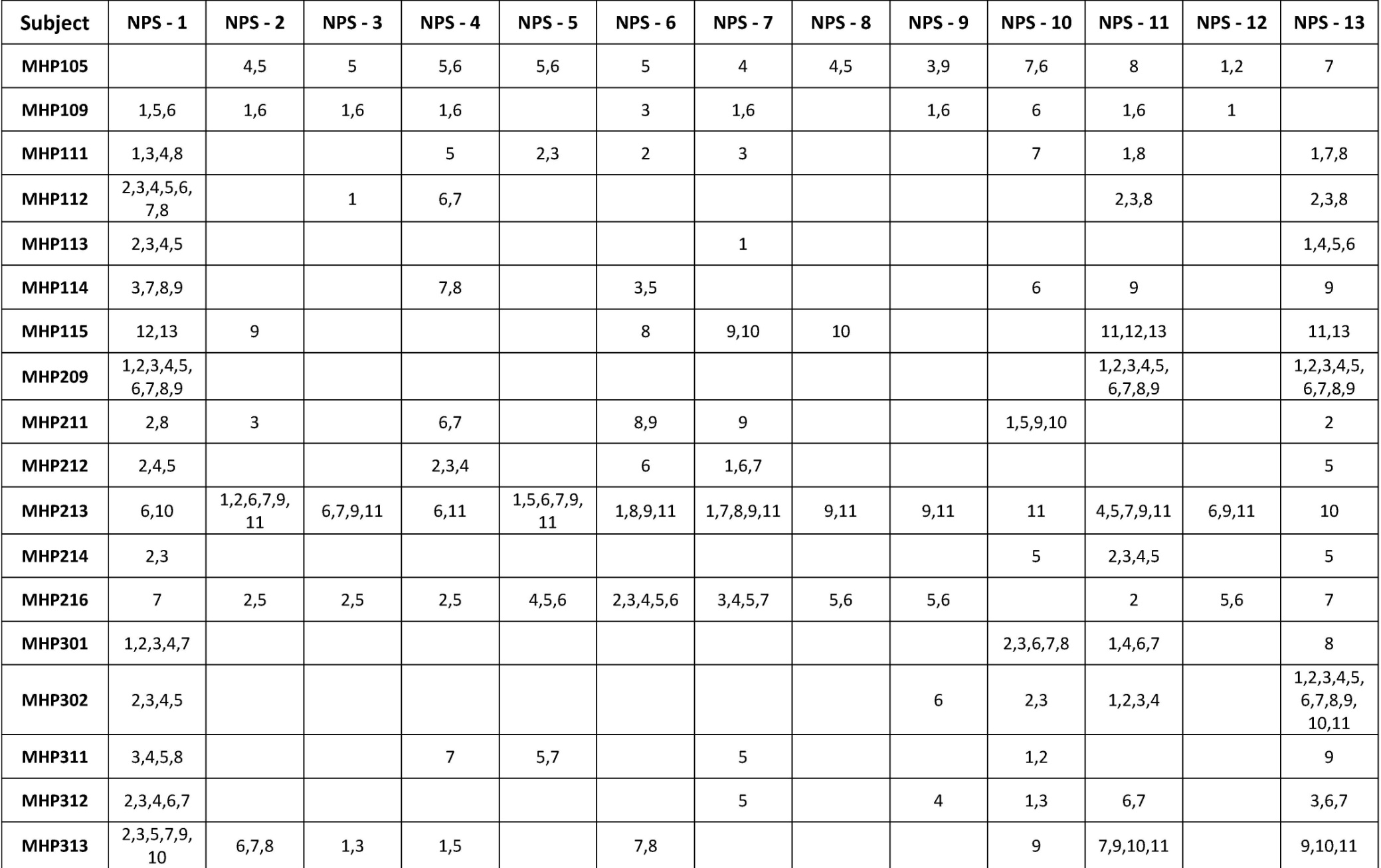 The End